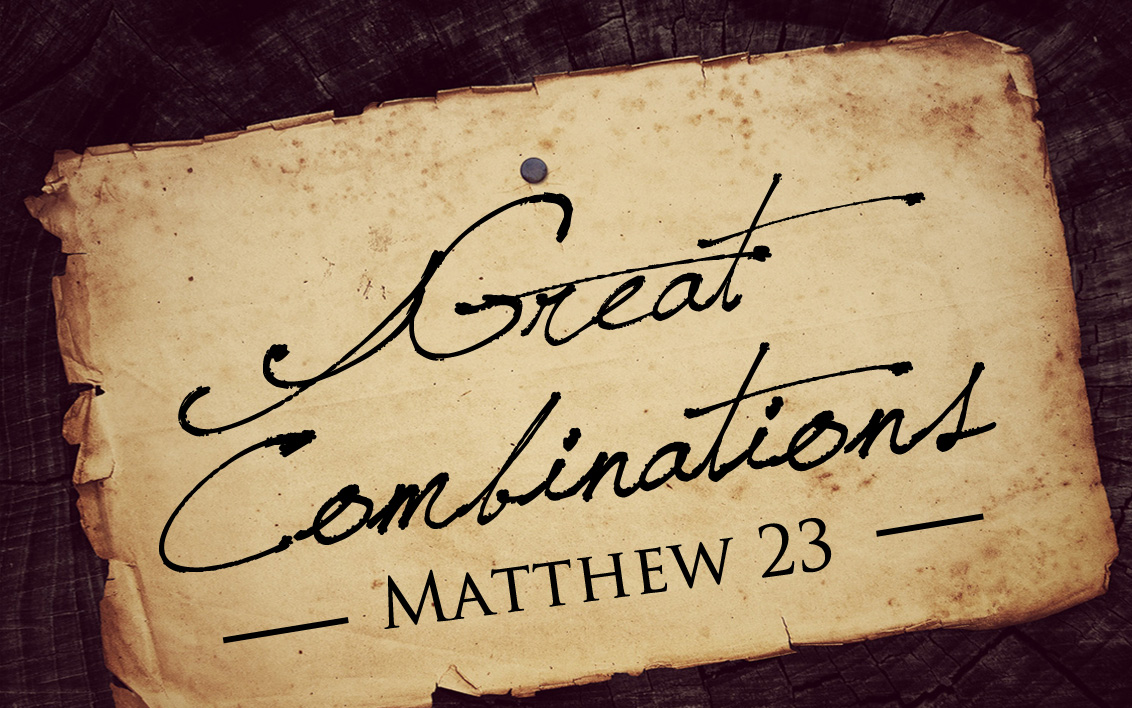 [Speaker Notes: Imagine sitting down at one of your favorite restaurants trying to decide what to order…and you are really torn between two of your favorites.  Then, you flip the page of the menu and see that they have a Combo plate with EXACTLY the two things you were hoping for – and even better – its got a great price.  Immediately you know – that is what you are going to order – because in your mind…it is a perfect Combination.

That pretty much sums up my goal for this sermon.  I want to you be excited about some of God’s combinations. I want to help you see how living as a Christian is most rewarding, most satisfying, and ultimately most pleasing to GOD when we aren’t one-sided – but instead, we are living with the perfect combination of traits He has set out for us in the Bible and shown us in His Son, Jesus Christ.]
Some Things Are Just Better Together…
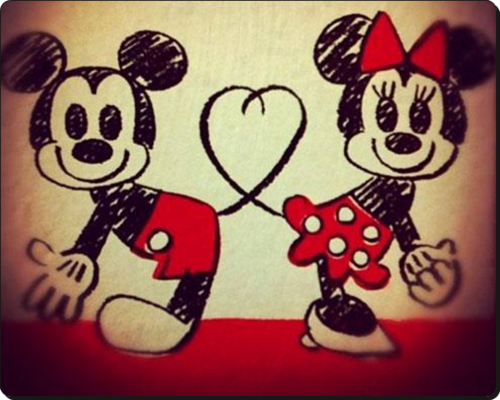 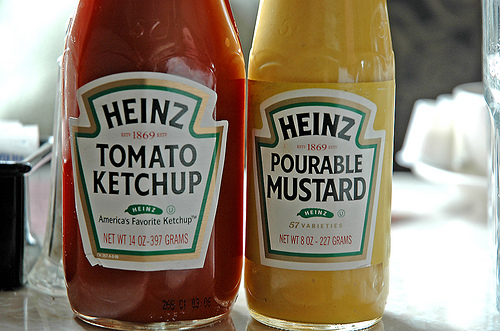 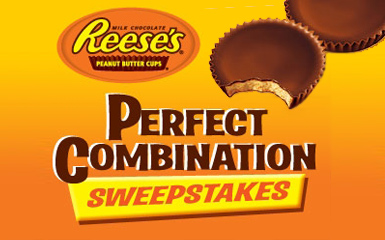 [Speaker Notes: Whether it is food or other things…we can all relate to the idea that some things are just better together.


In Jesus DAY, and in our DAY – people have a tendency to forget that GOD makes wonderful combinations.]
Great Combinations
A Few of God’s Great Combinations…
Male & Female (Genesis 2:18)
Jew & Gentile (Ephesians 2:14-16)
Christ Calling For Great Combinations…
“Woe to you, scribes and Pharisees, hypocrites! For you tithe mint and dill and cummin, and have neglected the weightier provisions of the law: justice and mercy and faithfulness; but these are the things you should have done without neglecting the others.” (Matthew 23:23)
[Speaker Notes: Male & Female – It was NOT GOOD for man to be alone.  A great combination was needed – and Adam became far more complete by God’s creation of Eve.

Faith & Grace – Whether we discuss God’s Favor upon Faithful Noah or God’s Grace upon Faithful Christians – Faith & Grace are certainly each awesome in their own right – but functioning together – THEY ARE OUTSTANDING!

Jew & Gentile – Ultimately God’s plan was to unite us as His special people – in ONE body.  That the biological and the spiritual descendants of Abraham would be one.

THIS BRINGS US TO A PIVOTAL VERSE IN  Matt. 23:23.  Because this is a verse that reminds us about the importance of Combinations.

The Pharisees were meticulous in their tithes – down to the smallest herbs of their gardens.  But sadly they became so consumed with their attention to detail that they neglected other aspects of the Law.

Now, neglecting other aspects would be problematic enough – but Jesus is very specific in his language here – not only have they neglected some provisions – they’ve neglected the WEIGHTER PROVISIONS.

This is a little like talking to your spouse after they’ve been running errands – did you pick up the milk? Yes, did you pick up the dry cleaning? Yes.  Did you pick up the kids from school – OH THE KIDS!  I forgot to get them!

Jesus is telling us that when it comes to serving God and obeying the various provisions of the law – It’s not enough to simply be detail oriented and get all the little things right.  It is also not enough to be “Big Picture” oriented and only Major issues right.  We are to be people who do BOTH.  We are to be people who understand the VALUE & BEAUTY of this incredible COMBINATION, so that we are a people who HONOR GOD in everything.

That sounds pretty great – but like many things – it is far easier said than done.  All of these combinations we’re talking about create tension…

**These are examples that most Christians readily acknowledge as Winning Combinations.  While we know that God has combined these, and While we know they really are GREAT when they are together – there are often some TENSIONS that arise.

Men & Women are certainly made for each other – but growing in a happy marriage is not always easy.
Faith & Grace certainly work together – but we can all be guilty of over-emphasizing one or the other at times.
Jews & Gentiles certainly belong together in Christ – but this was by far the most Divisive and Difficult issue in the early church.]
Four Great Combinations
BOTH The Small Details & The Weighty Concepts.
Matthew 23:23, Hosea 6:6, Micah 6:8
BOTH The Measurable & The Immeasurable
Matthew 23:23-24, Deuteronomy 14:22
BOTH Good Doctrine & Good Works
2 Timothy 3:16-17
BOTH Evangelism & Edification
Matthew 28:18, Matthew 4:19, 13:10-17
[Speaker Notes: Between Small Details & Weighty Concepts.
	In the days of the Pharisses this was generally understood as applying to all that you sowed.  10% of your harvest.  But the Pharisees are trying to Show themselves exceedingly righteous – they are going to give 10% not only of their crops – but of all the tiny little things around.
Items God Has Repeatedly Prioritized (Micah 6:8)   The Weighter Matters
Justice: Impartial and moral treatment of others.
Mercy: Compassion and kindess, esp to the poor and suffering.
Faith: To confidently give to God what is due Him. 
Between Things That Are Easy To Measure & Difficult To Measure
10% of the Harvest Can Be Counted.  
Easy to Measure – what is funny here is that its not as easy to measure as some things….but it is MUCH easier to measure than intangible qualities.
Justice, Mercy, & Faithfulness Are More Intangible.
	Vs. 24 = The Point: We can get so wrapped up in details that we don’t even notice what we have swallowed.  **They worked to strain out the SMALLEST unclean animal, but it was all pointless because they were living with an UNCLEAN HEART! Failure To Combine Both, Rendered Them…
Hypocritical, Personally Unaware of Their Lost Condition, Dangerous Guides, Massively Unclean

*We need these combinations:  Not only do we need the combinations: We need them joined with the RIGHT MOTIVATION!!     We Need The Truth About “The Issues” And About “Our Issues.”

GOOD DOCTRINE & GOOD WORKS  :
  The scriptures EQUIP us to perform Good Works.  Being a Christian is not a choice Between Knowing God or Helping Others.  We do both!  Being a Christian is not a choice between keeping commandments and loving God or others. IT IS BOTH! We have got to remember that Good Doctrine and Good Works are NOT opposed and are not an “Either Or” choice. The reality is that God has designed them to be a powerful combination – which is why Satan is trying SO HARD to defuse their potential.

Evangelism & Edification.  Command was for both.  Jesus had a burning desire to equip us for BOTH. He wanted his disciples to be “fishers”  To fully embrace this mindset.  But also to be builders: to grow in knowledge and understanding and to help others do the same.]
Embracing God’s Combinations
I Must Not Neglect The Teachings That Challenge My Natural Inclinations.
I Must Develop Qualities That Are Difficult To Physically Measure.
2 Timothy 2:22
I Must Study The Scriptures With Their Greatest Aim In Mind.
John 5:39-40, Acts 8:35-38
[Speaker Notes: Natural Inclinations:  Maybe you’ve just always been a numbers person: you’ve got to be purposeful about the things that can’t be counted.  Maybe you’ve always been a free-spirit – you’ve got to pay attention to the details.  Whatever your natural inclination – VALUE BOTH – VALUE all that God has called us to become….and value the brothers and sisters in the body of Christ who may excel in areas that are difficult for you.


Difficult to Measure:  You can measure how many Bible lessons you’ve done. You can measure how often you assemble for worship. You can measure how much you give in the collection…and all of those are important – but so are the immeasurable things!


Study:  To know the facts, the locations, the lists, even the commands: But we need to know the LAW-GIVER…]
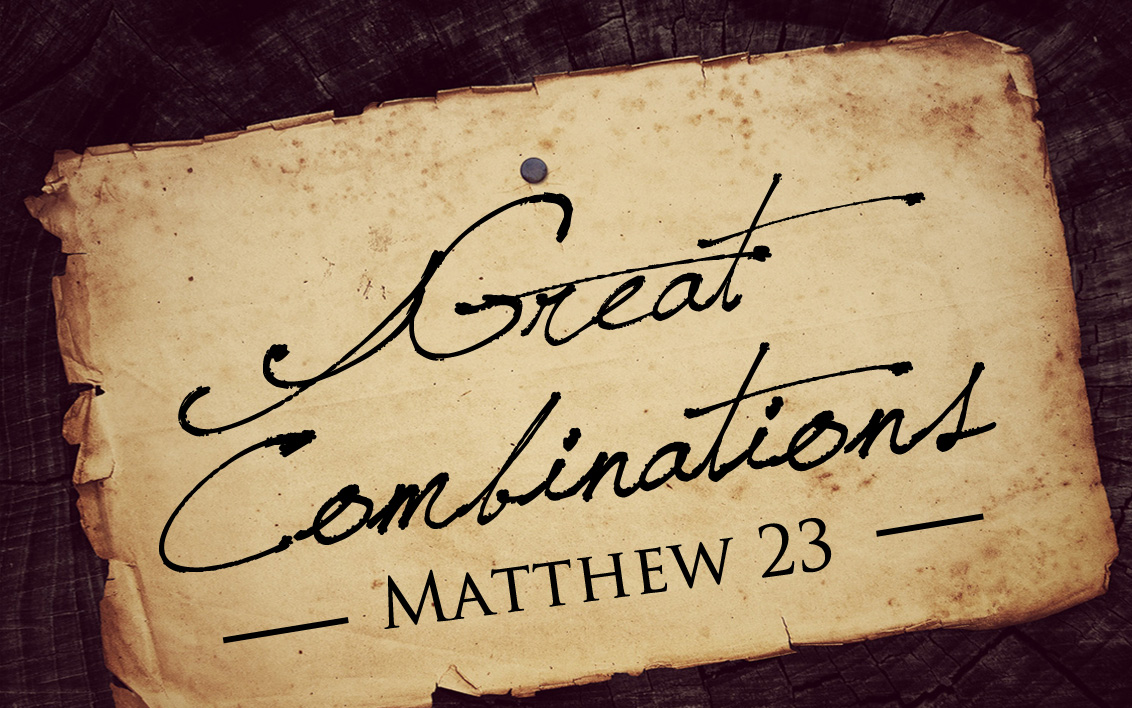 [Speaker Notes: We want you to know what JESUS TAUGHT – but we also just want you to KNOW JESUS. That he LOVES YOU and that He died to save you!]